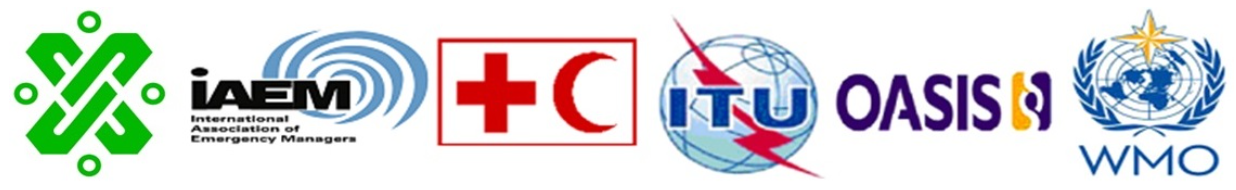 CAP Implementation in México Mtro. Mario Alvaro Ruiz VelázquezInstitute of Research and Studies on Alerts and Risks A.CSeptember 2020
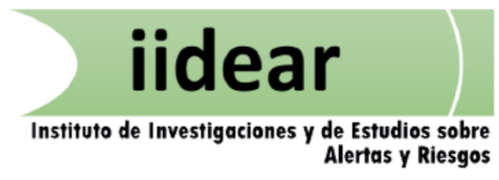 AGENDA
Mexico´s CAP implementation Score Card
Potential FEEDERS
National Regulation
Next Steps
Vision CAP in Mexico
1. Mexico´s CAP implementation Score Card
Overview
Since 2013 México is using CAP (Just to notify that happens an Earthquake with  EEWS)
Users: Government, non profit organization and Universities  use CAP.
MHEWS with CAP: Iztapalapa county for Earthquake and Floods.



Regulation: Created and sponsored mainly by IFT.
Promotion: National and International conferences and events were developed in México to promote CAP
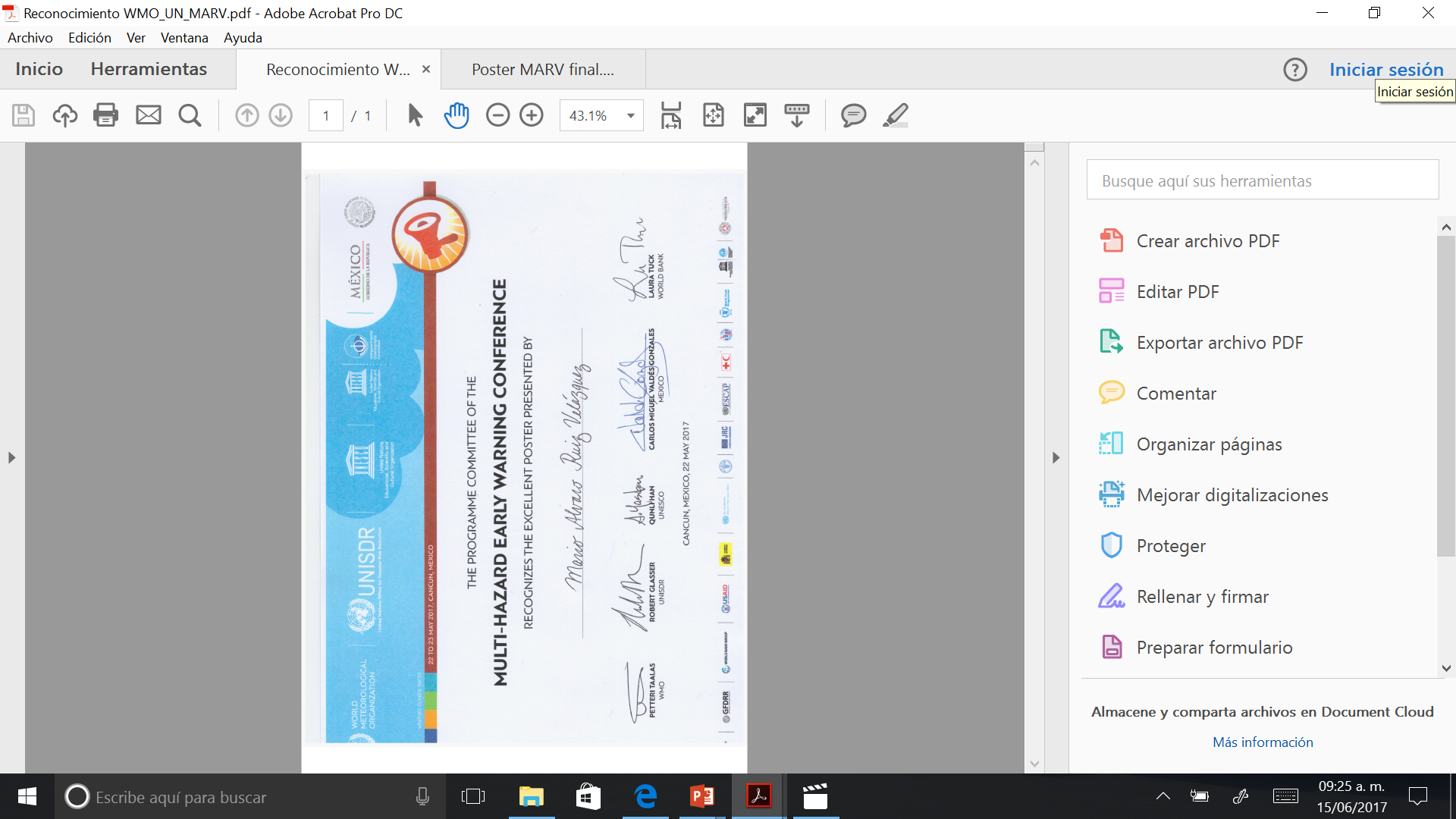 Score Card
Score Card: 3
2. Potential Feeders
Potential Feeders: 33
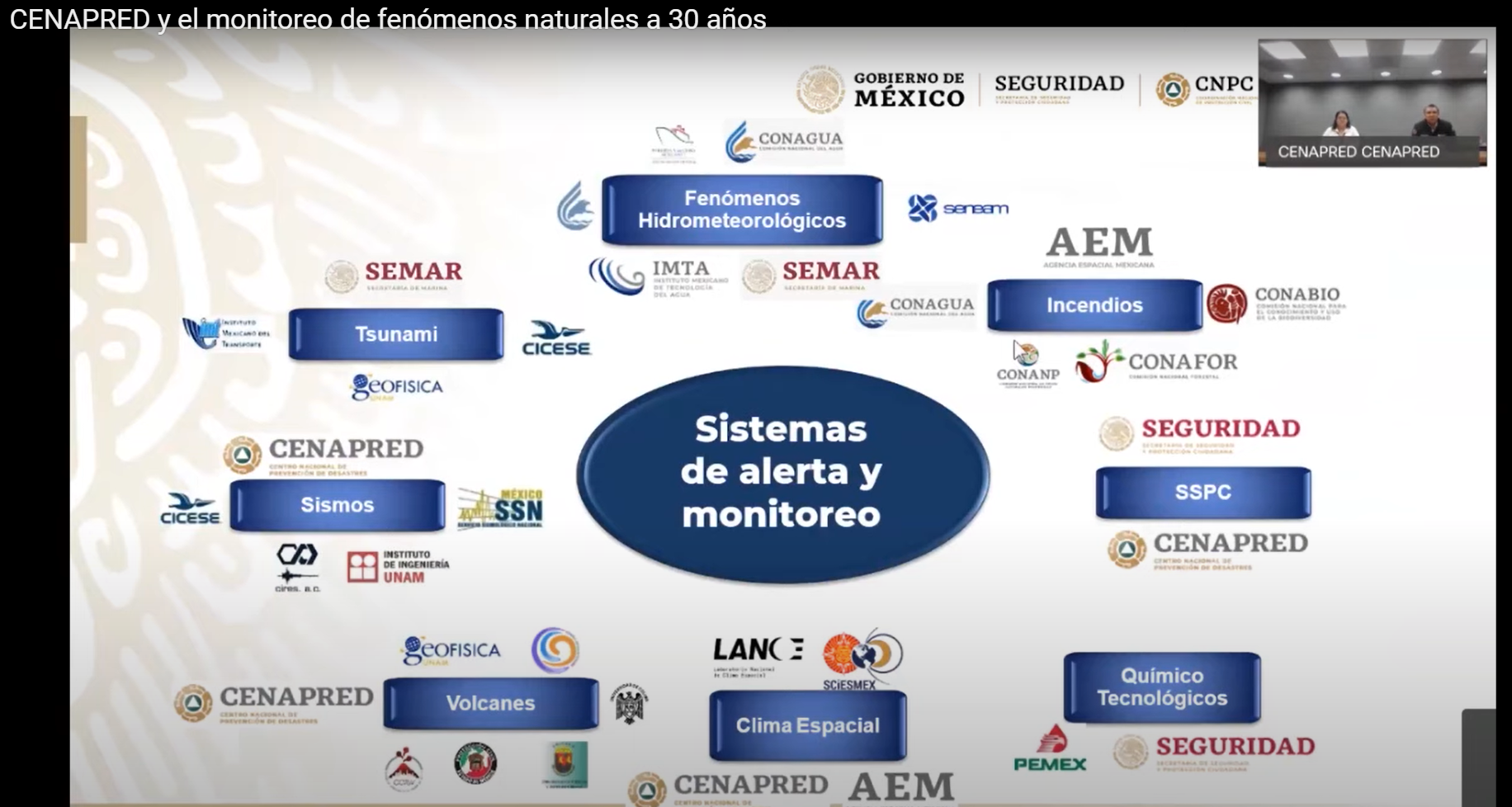 https://www.youtube.com/watch?v=nvwHL5CBUiM
3. National Regulation
Telecommunications Federal Institute (IFT):
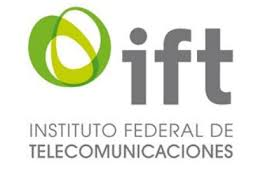 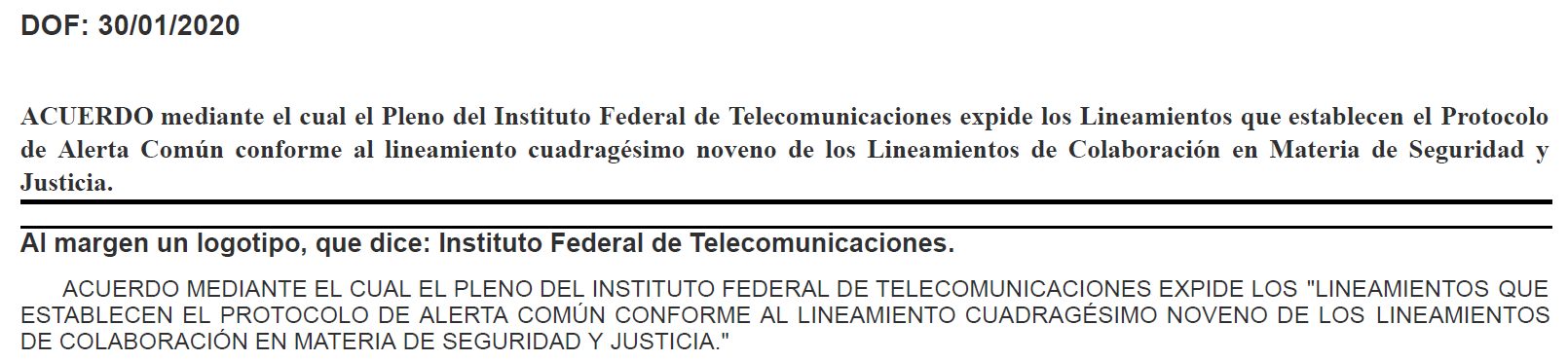 GUIDELINES THAN ESTABLISH COMMON ALERT PROTOCOL ACCORDING TO THE LINEAMENT FORTIETH NINETH OF THE GUIDELINES OF COLLABORATION IN MATTER OF SECURITY AND JUSTICE
Telecommunications Federal Institute (IFT):
Fifth article: Establishes the CAP for  concessionaires, mobile, radio broadcasting, and restricted television and audio services collaborate in a timely and effective manner with the competent authorities in the implementation and operation of CAP due to risk or emergency situations.
Provide legal certainty.
Standardize the information
Increase the use of services for the dissemination of alert messages.
Reduce the number of victims exposed to risk or emergency situations
Mitigate possible effects on the life and / or health of the population;
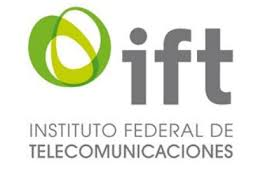 4. Next Steps
Next Steps
Next Steps
Next Steps
5. Vision on CAP
Bajo
Bajo
Bajo
Bajo
Bajo
Bajo
Medio
Medio
Medio
Medio
Medio
Medio
Alto
Alto
Alto
Alto
Alto
Alto
Mobile telephony 3G in Oaxaca State VS Risk
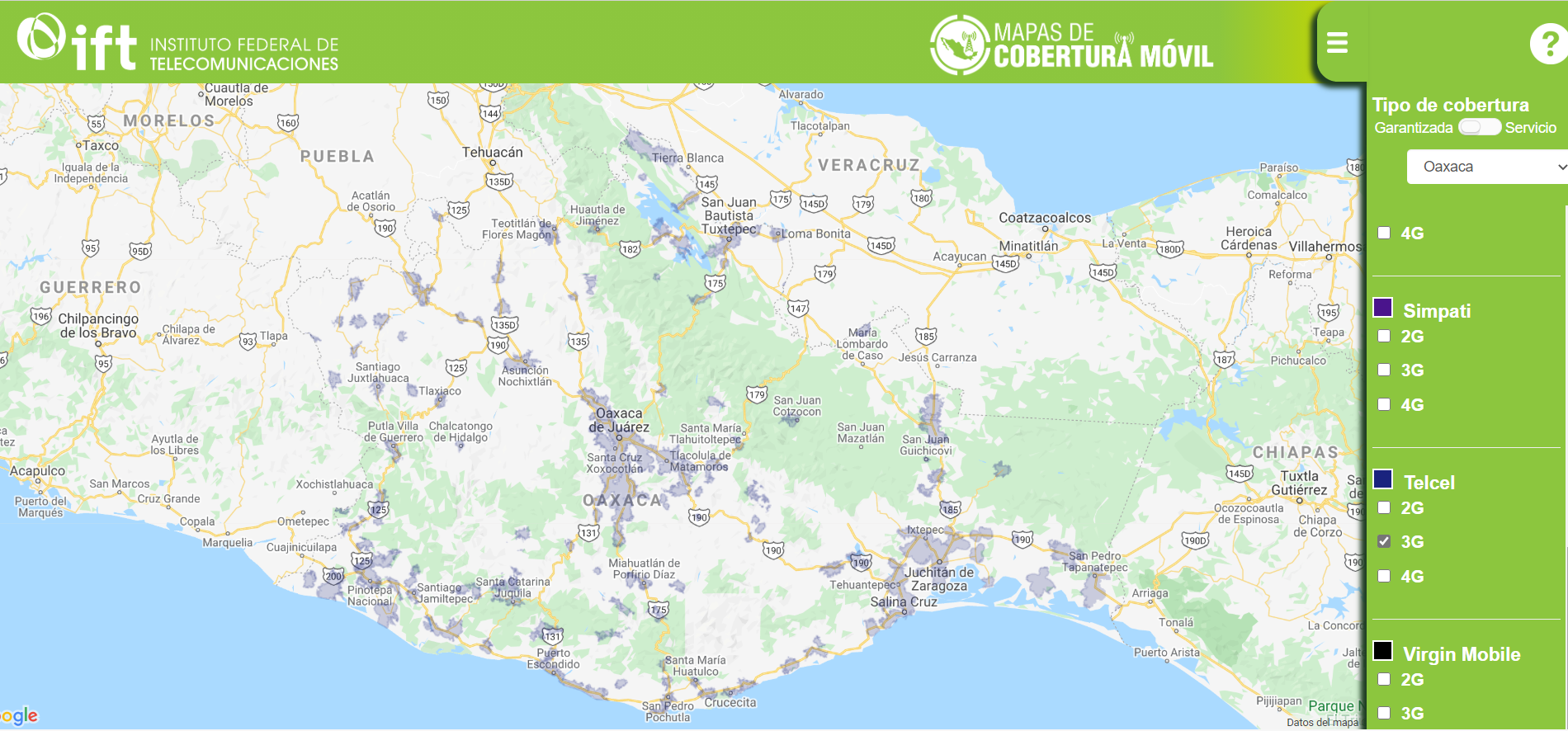 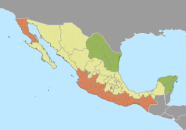 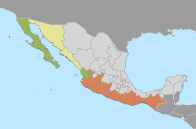 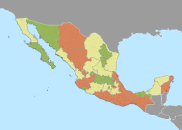 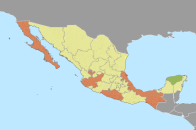 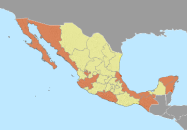 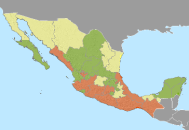 Tsunami	  Seismic	    Strong Rain         Floods	  Forest Fire         Safety
EAS/SAME: VHF robust emergency system
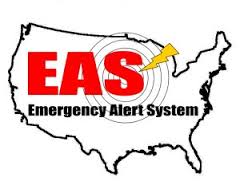 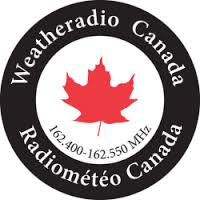 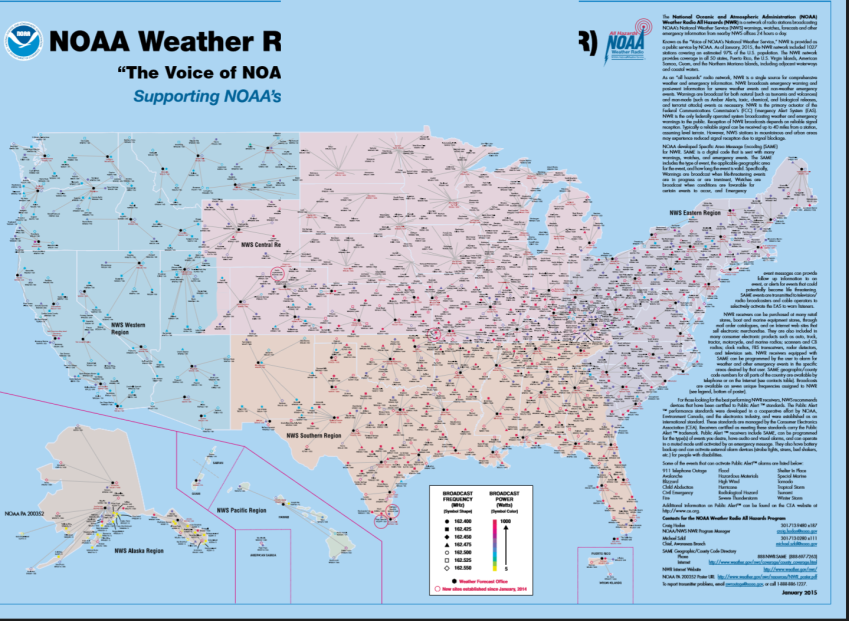 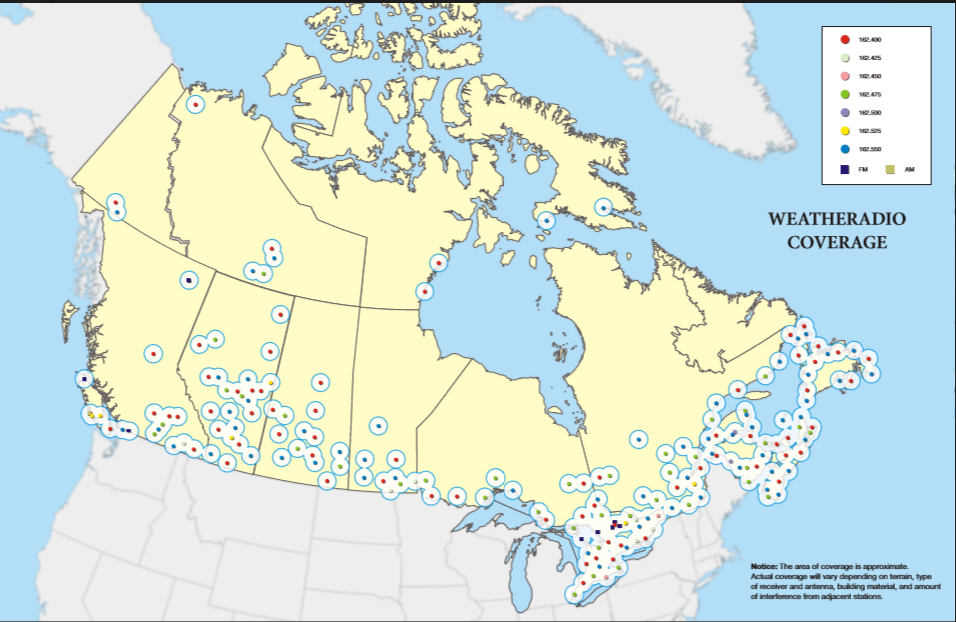 National Weather Radio
Weather Radio Canada
http://www.ec.gc.ca/meteo-weather/default.asp?lang=En&n=792F2D20-1
EAS/SAME: VHF robust emergency system
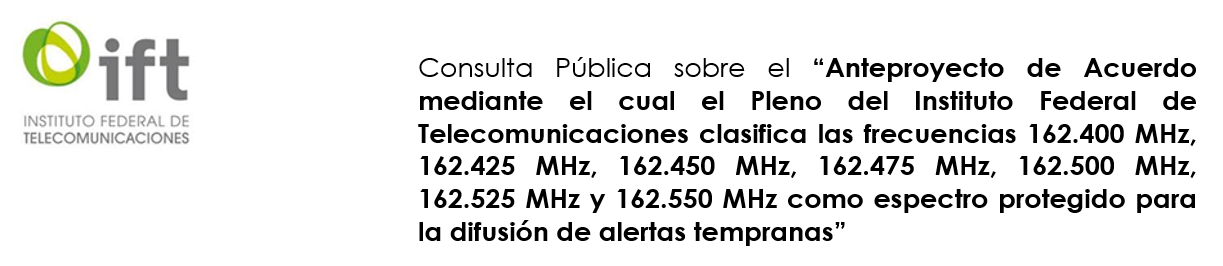 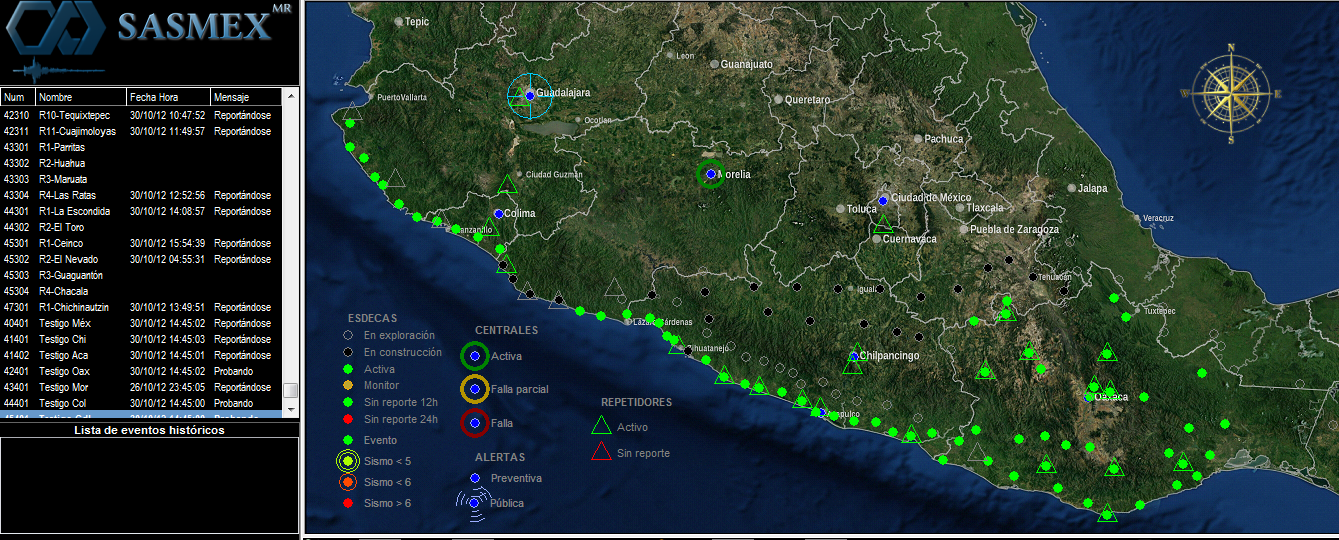 Use exclusive of NOAA radio frecuencies for Early Warnings: Today free EEW for 26 million people
CAP in México
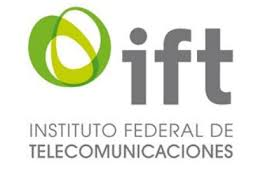 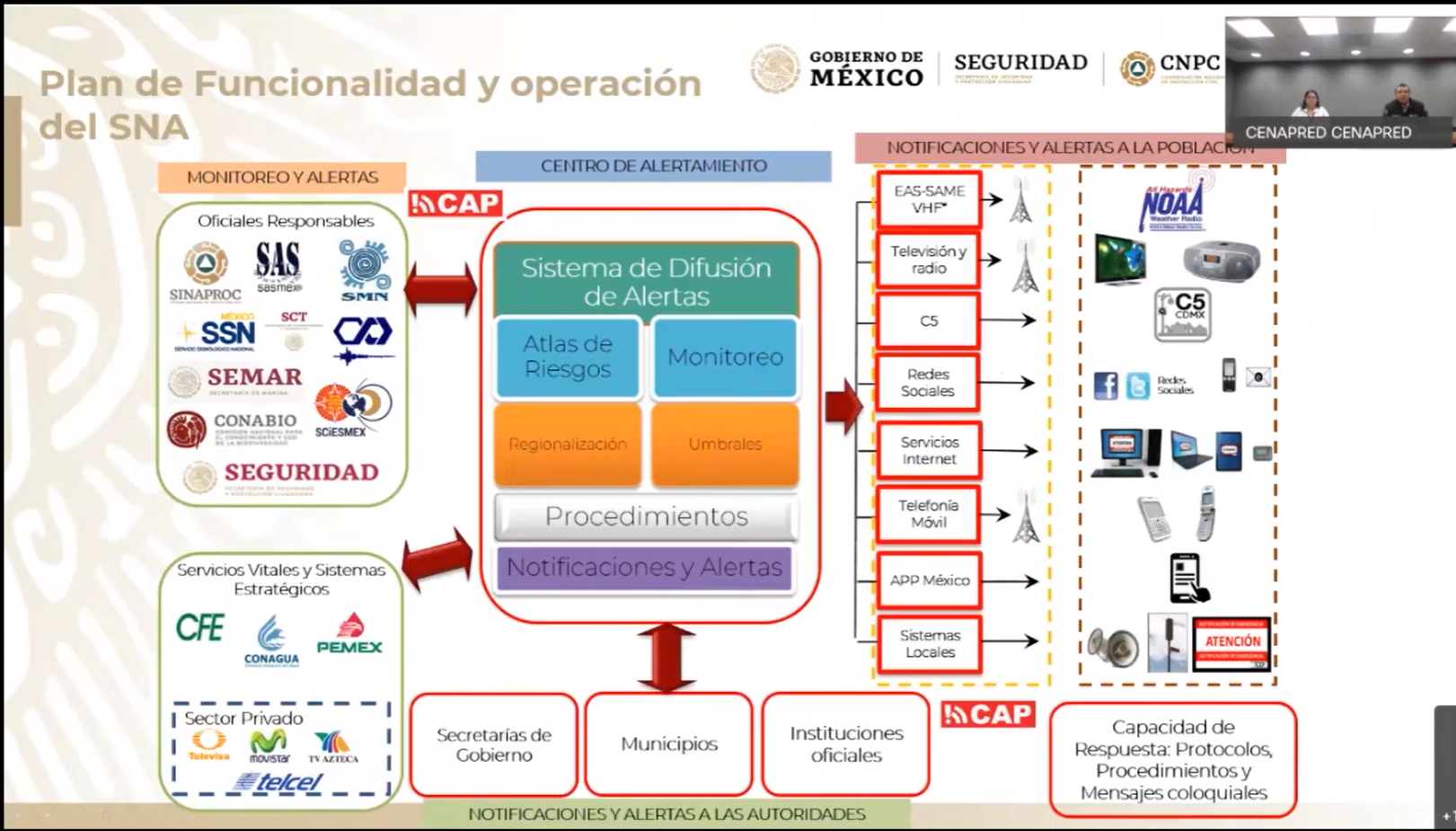 https://www.youtube.com/watch?v=nvwHL5CBUiM
CAP plus EAS/SAME
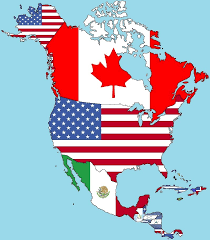 MHEWS of North America
Resume
Regulation for CAP make a big step to use it in Mexico.
Feeders are increasing in use CAP.
Authorities and specialist in civil protection and disasters are adopting CAP.
Mexico agencies are working together to implement CAP, not only at Federal Level, are included State and County, but it must to have more work to do to warn directly to public.
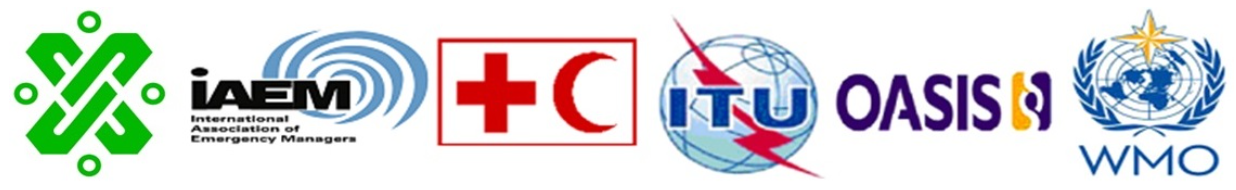 CAP Implementation in México Mtro. Mario Álvaro Ruiz VelázquezInstitute of Research and Studies on Alerts and Risks A.CSeptember 2020
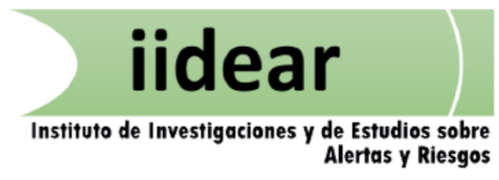